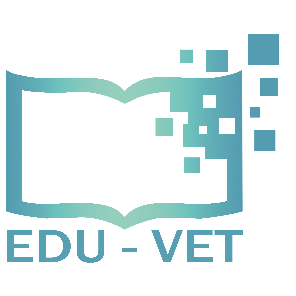 EDU-VETCurriculum and Online Course Meeting16th- 18th of March 2021
Project Number: 2019-1-DE02-KA202-006068
EDU-VET
E-Learning, Digitisation and Units for Learning at VET schools –Creating online Learning Environments in Technical Education forEuropean metal industry
IO4: First Insights into EDU-VET Handbook
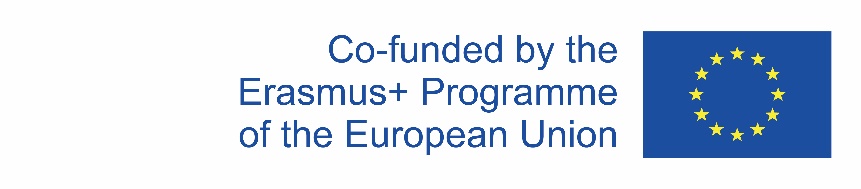 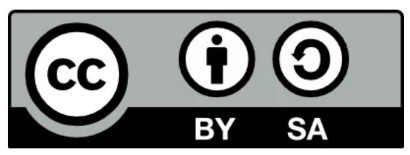 The European Commission support for the production of this publication does not constitute an endorsement of the contents which reflects the views only of the authors, and the Commission cannot be held responsible for any use which may be made of the information contained therein.
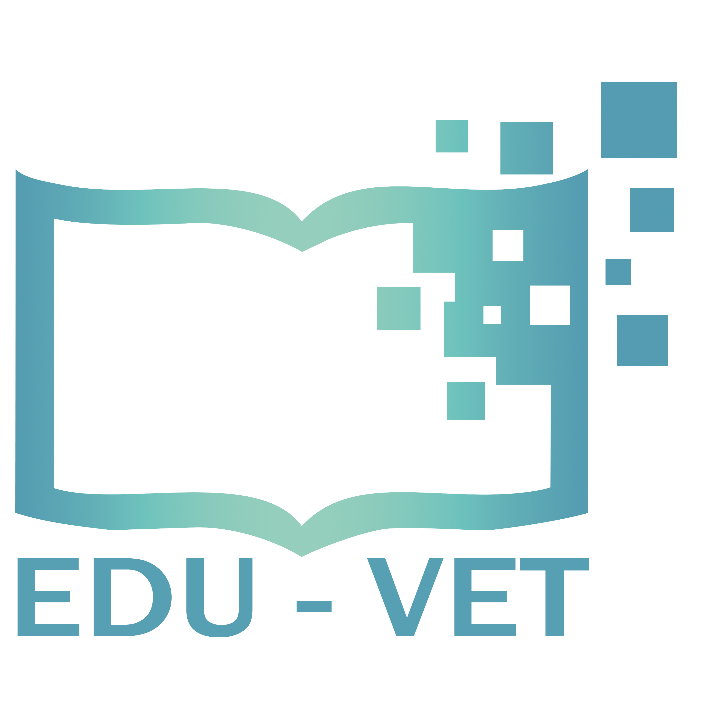 EDU-VETIO4: First Insights into EDU-VET Handbook
EDU-VETCurriculum and Online Course Meeting16th- 18th of March 2021
Project Number: 2019-1-DE02-KA202-006068
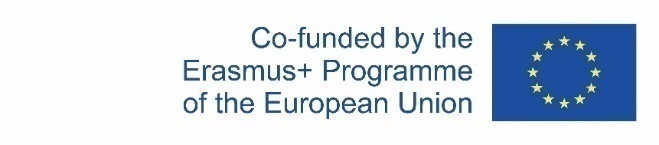 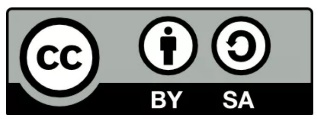 The European Commission support for the production of this publication does not constitute an endorsement of the contents which reflects the views only of the authors, and the Commission cannot be held responsible for any use which may be made of the information contained therein.
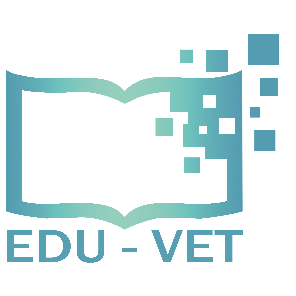 Current status of IO4
IO4: Handbook and Guidelines for teachers
Distribution of the book structure and distribution of the chapters to the partners: Done ✓

Writing of book chapters:In progress

Developing a framework regarding the guideline concept for teachers:In progress

Writing of guideline concept for teachers In progress

Correction and Translation of handbook and guidelines:Starts soon
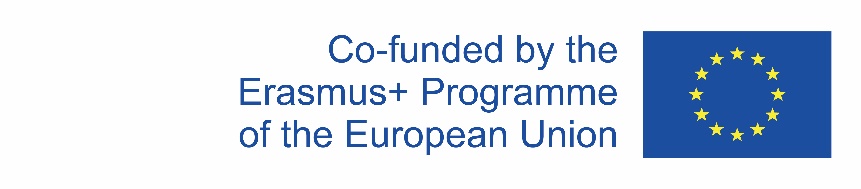 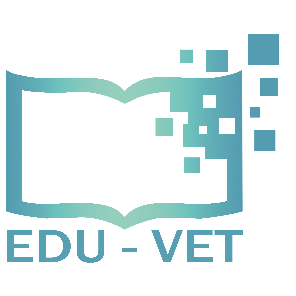 The core idea of the EDU-VET Handbook
Providing information about innovative learning processes in the metal sector
Addressed to VET teachers and VET educators
Real published book
Structure of Handbook:

Part A – Digitisation and new media in the VET sector in Europe with reference to the metal industry – A first glance	
Part B – The EDU-VET project
Part C – Teaching and Learning Materials	
Part D – Practical relevance of EDU-VET results
Part E – The future of blended learning in the VET sector
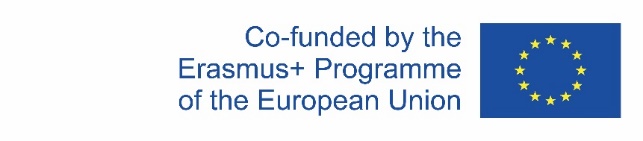 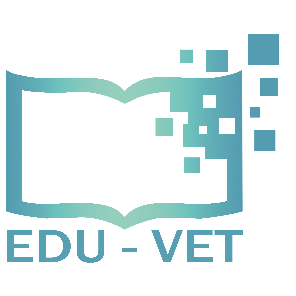 Next steps and activities
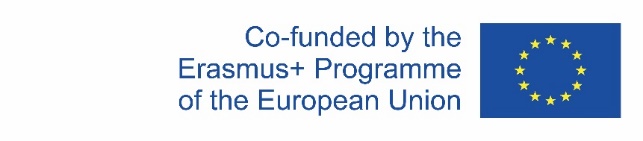 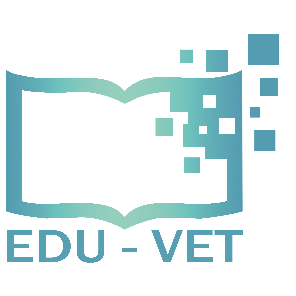 The guideline concept for teachers
First Discussion / Brainstorming:

Do you have any ideas concerning the content of the guideline concept for teachers?
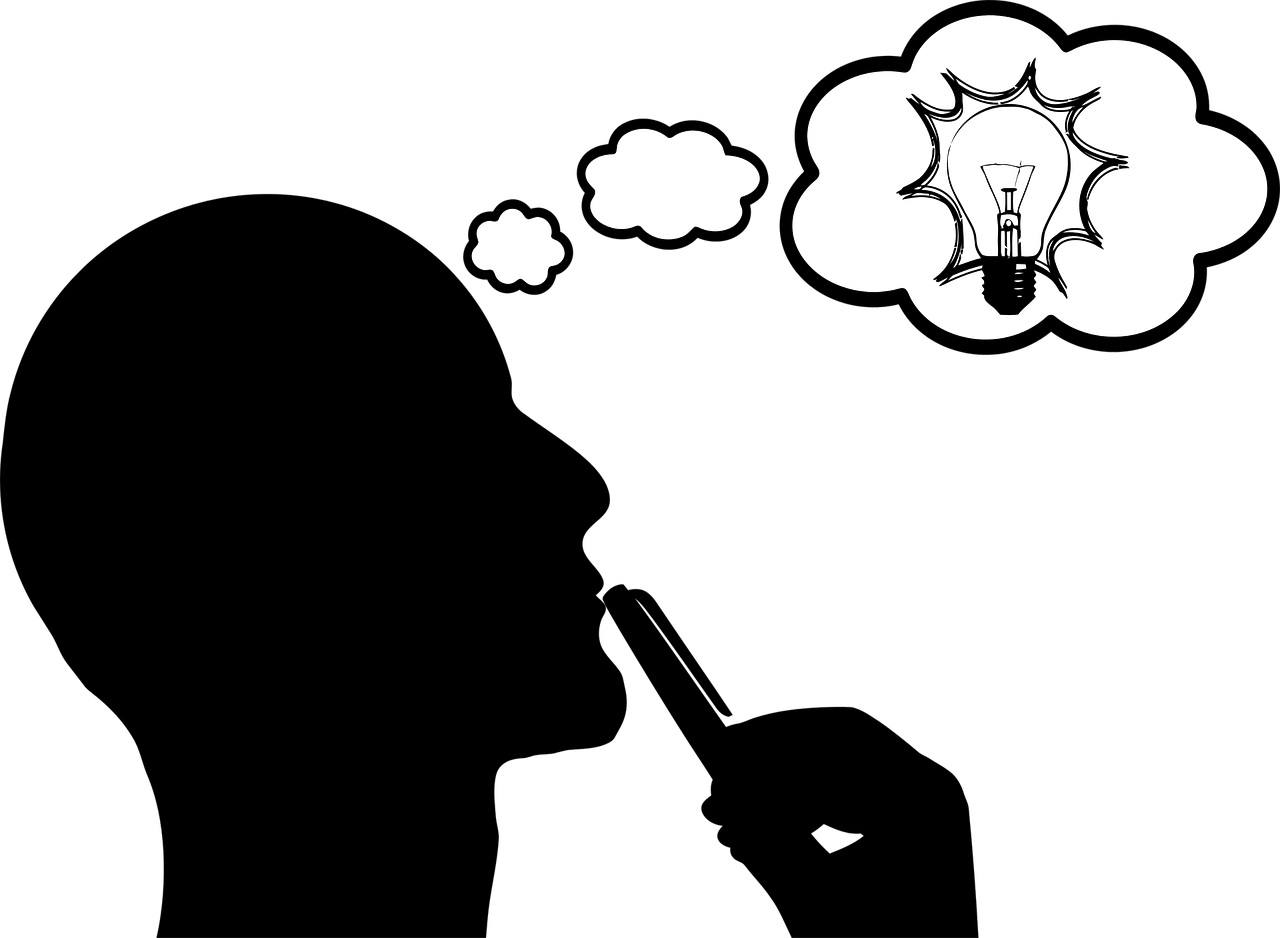 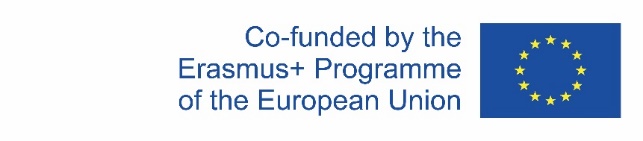 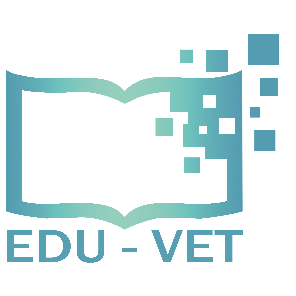 Do you have any questions?
Contact
Marc BeutnerUniversity Paderborn, Warburger Str. 10033098 Paderborn, GermanyMarc.Beutner@uni-paderborn.de
http://wiwi.uni-paderborn.de/department5/wirtschaftspaedagogik-prof-beutner/
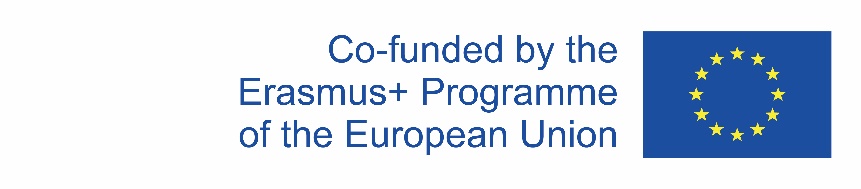 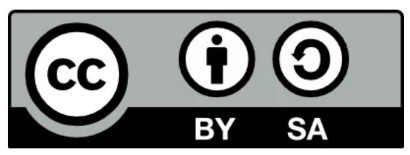 The European Commission support for the production of this publication does not constitute an endorsement of the contents which reflects the views only of the authors, and the Commission cannot be held responsible for any use which may be made of the information contained therein.